DIABETES MELLITUS – TIPO II
Jailda Vasconcelos
Juan Borges
Poliana Zanoni
Shamara Taylor
Como é a nossa paciente?
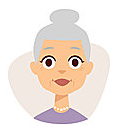 Lembrando que a última vez que vimos a Dona Rosa:

Chamou atenção ao nível glicêmico na Campanha de Diabetes realizada pela faculdade,
Foi diagnosticada com Diabetes Mellitus Tipo II através da Atenção Básica na UBS.
Só para relembrar...Primeira consulta com o médico:
Depois da campanha a Dona Rosa foi para o médico:
Uso do tratamento não farmacológico
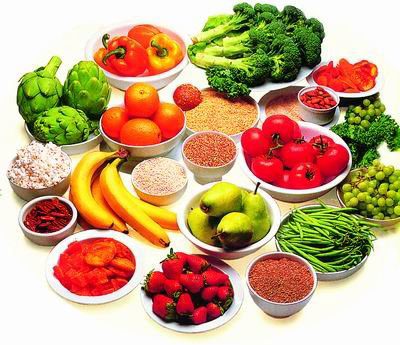 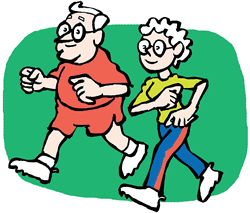 Dona Rosa tentou, mas...
A Dona Rosa tentou mudar seus hábitos alimentares e incluir alguns exercícios em sua rotina, porém ainda assim não houve um controle glicêmico adequado e encontrou muita dificuldade em aderir ao tratamento não farmacológico devido a idade avançada.
Aniversário da neta: ingestão de muito doce. 
 
Resultado: glicemia não pôde ser controlada, crise diabética (hiperglicemia).
Tontura, falta de ar e sede.
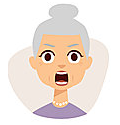 AMA – Assistência médica ambulatorial:
Tratamento emergencial com insulina.

Prescrição de Metformina na menor dose possível (500mg  por 3 semanas) (1)

Dispensação com orientação e além disso, o farmacêutico marcou uma consulta farmacêutica na UBS para a Dona Rosa.
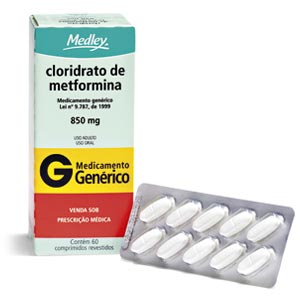 (1) http://bvsms.saude.gov.br/bvs/publicacoes/diabetes_mellitus_cab16.pdf
Consulta Farmacêutica com Dispensação
Tem a finalidade de obter os melhores resultados com a farmacoterapia e promover o uso racional de medicamentos e de outras tecnologias em saúde. 
É mais complexo do que a dispensação.
Através de consultas farmacêuticas sequenciais é possível realizar o acompanhamento farmacoterapêutico. 
Doença crônica: Acompanhamento de 
longo prazo.
Focado na estabilização e no 
suporte ao autocuidado. (2)
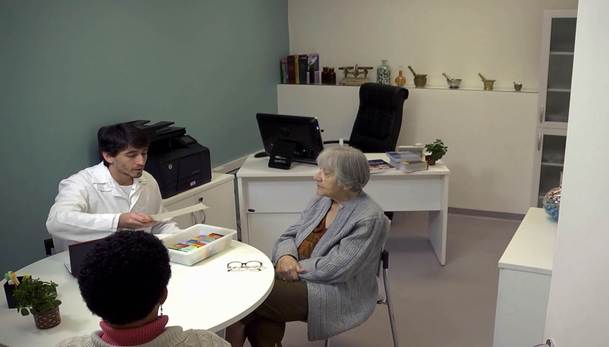 (2) Slide da aula - Módulo 2: O indivíduo no ambiente ambulatorial e o uso de medicamentos e outras tecnologias de saúde.
(3) Foto: Orientação à pacientes (consulta farmacêutica), Farmácia-USP (FARMUSP) © Departamento de Farmácia - FCF/USP
Acompanhamento Farmacoterapêutico
Pré-Consulta Farmacêutica
Foi realizada uma revisão das informações registradas no prontuário da Dona Rosa.
 
Ligação para Dona Rosa um dia antes para confirmar data/hora da consulta.
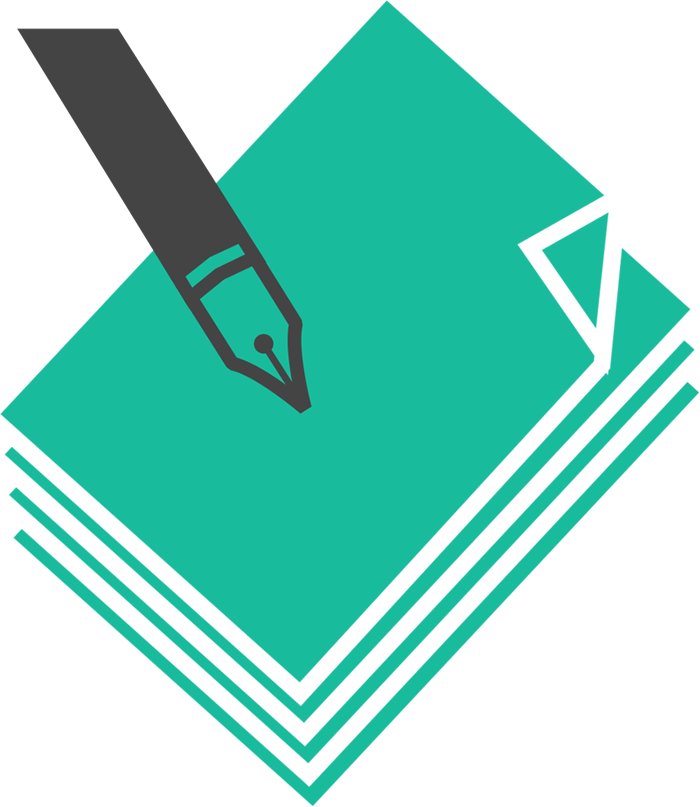 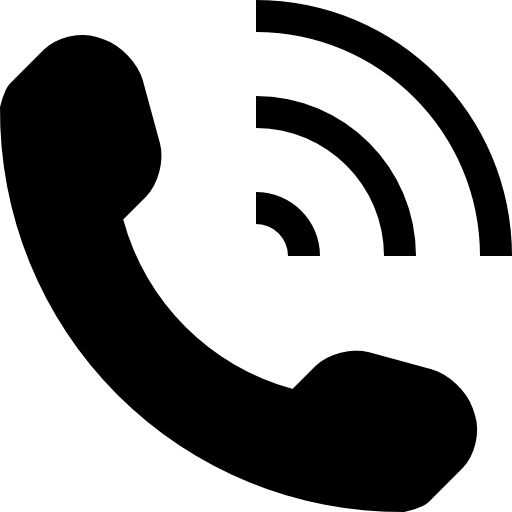 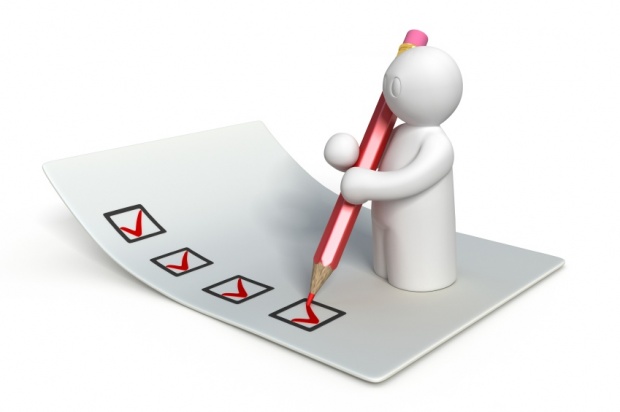 1ª Consulta Farmacêutica
Dona Rosa contou que mesmo com dificuldade passou a se alimentar um pouco melhor, e que começou a incluir em seus hábitos a prática de exercícios físicos, como a hidroginástica 1x por semana.
Dessa forma, foi realizada uma avaliação do estado emocional e de mudanças de estilo de vida por meio dessa conversa inicial com a paciente. (2)
Dona Rosa contou que tomava os medicamentos quando dava e geralmente esquecia. E relatou que estava tendo diarréia. 
Dessa forma, foi realizada uma avaliação de reações adversas e medicamentosas (RAM). (2)
(2) Slide da aula - Módulo 2: O indivíduo no ambiente ambulatorial e o uso de medicamentos e outras tecnologias de saúde.
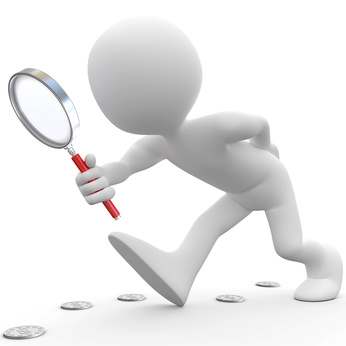 Pós-Consulta Farmacêutica
O farmacêutico fez um estudo dos problemas relacionados à farmacoterapia (plano farmacoterapêutico).
Em contato com o médico, o farmacêutico contou que a Dona Rosa apresentou diarréia com o uso da metformina e o mesmo sugeriu a alteração do medicamento.
 Mas, na consulta farmacêutica ela contou que além de esquecer algumas doses, estava tomando o medicamento pela manhã, horas antes do desjejum, e isso podia ser a causa do efeito adverso do medicamento.
Pós-Consulta Farmacêutica
Como ele avaliou que a Dona Rosa não estava fazendo uma adesão adequada do tratamento, propôs ao médico, uma nova consulta farmacêutica para conversar com a Dona Rosa e incentivá-la ao tratamento adequado. 

A intervenção farmacêutico-profissional de saúde foi aceita, e a dose inicial indicada pelo médico foi mantida.
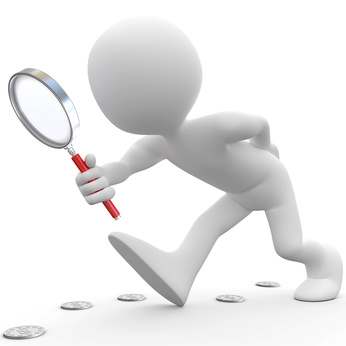 Intervenções Farmacêuticas
Equipe Multiprofissional de Saúde:
Após a conversa com o farmacêutico, foi criado com o auxílio de um educador físico um calendário com as atividades físicas que devem ser realizadas pela dona Rosa, com maior frequência.
Com o auxílio de um nutricionista foi realizada uma dieta adequada para a Dona Rosa com a alimentação para todos os dias da semana.
A dose de Metformina foi mantida.
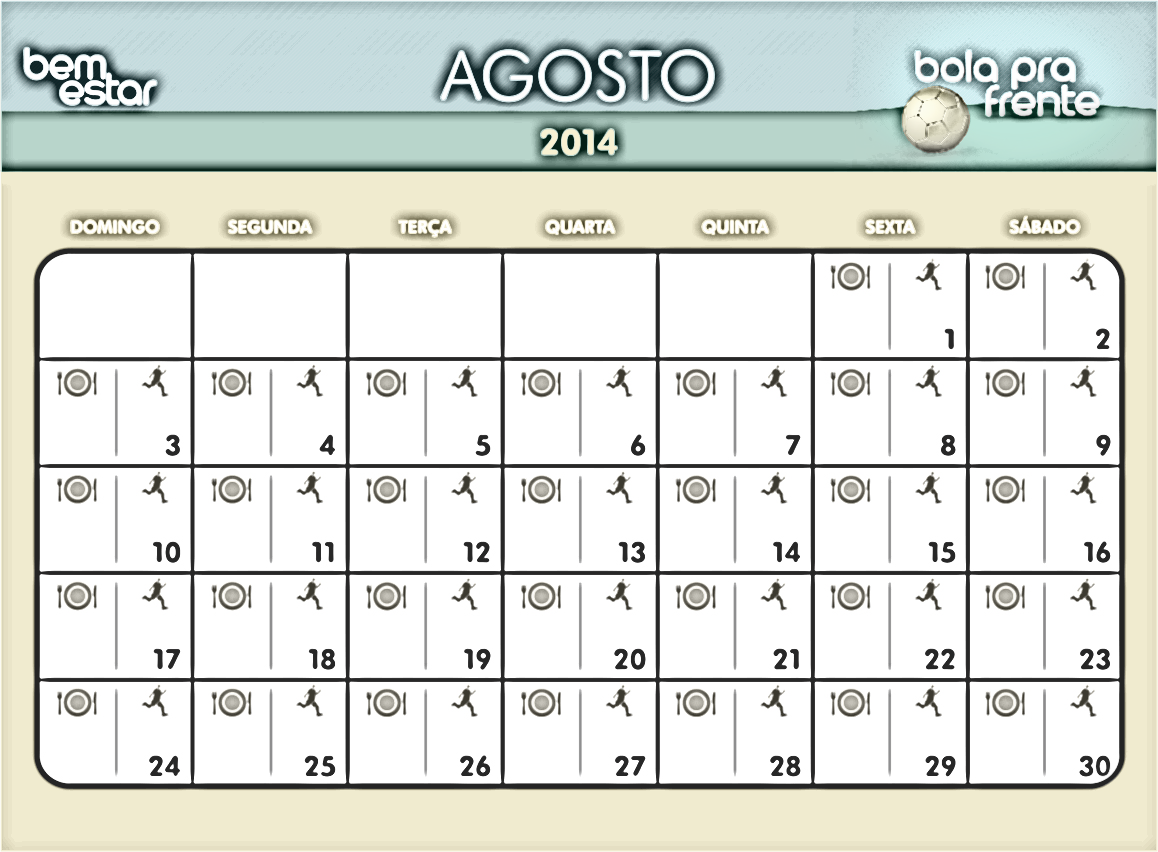 Dona Rosa seguirá o tratamento adequado?
Hospitalização:
Anos após o diagnóstico, Dona Rosa passou por alguns problemas pessoais (divórcio) e então, começou a se cuidar cada vez menos. 
Dona Rosa passou a relatar dor lombar e febre recorrente (T > 39°C). (4)
Se o controle glicêmico não é alcançado, os vasos sanguíneos são lesados, afetando o funcionamento de órgão como o rim.



                                  Infecção do trato urinário superior
                                      (pielonefrite)
(4) https://hurevista.ufjf.emnuvens.com.br/hurevista/article/download/980/369
Referências
(1) Diabetes Mellitus. Disponpivel em:http://bvsms.saude.gov.br/bvs/publicacoes/diabetes_mellitus_cab16.pdf

(2)  Slide da aula - Módulo 2: O indivíduo no ambiente ambulatorial e o uso de medicamentos e outras tecnologias de saúde.

(3) Farmácia-Bioquímica: Ensino - Memória USP. Disponível em: http://200.144.182.66/memoria/por/curso/595-Farmacia_bioquimica
 
(4) Pielonefrite enfisematosa: revisão e atualização daabordagem terapêutica. Disponível em: https://hurevista.ufjf.emnuvens.com.br/hurevista/article/download/980/369